Bài 1Cách ve co ban
Here is where your presentation begins
Muon ve dep cân luu ý nhung gì?
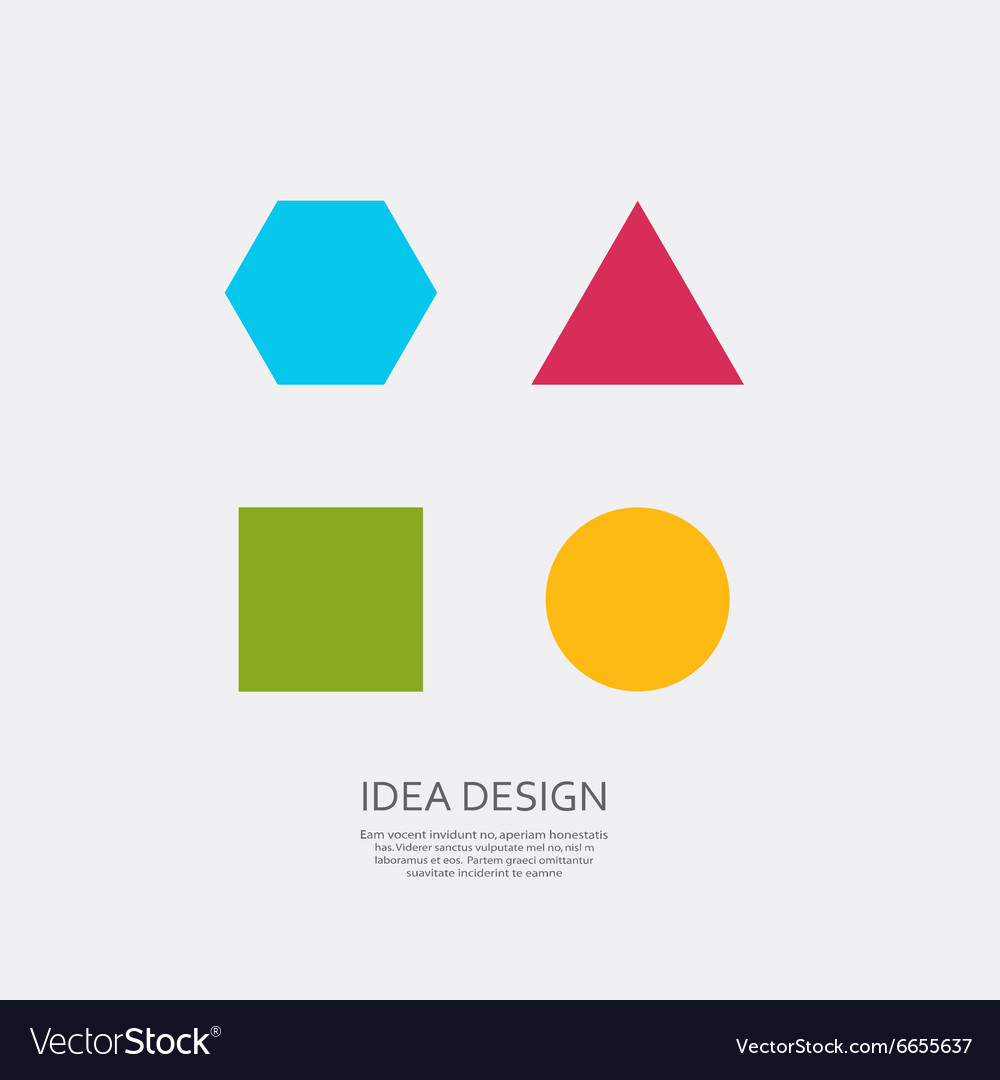 Muon ve dep cân luu ý nhung gì?
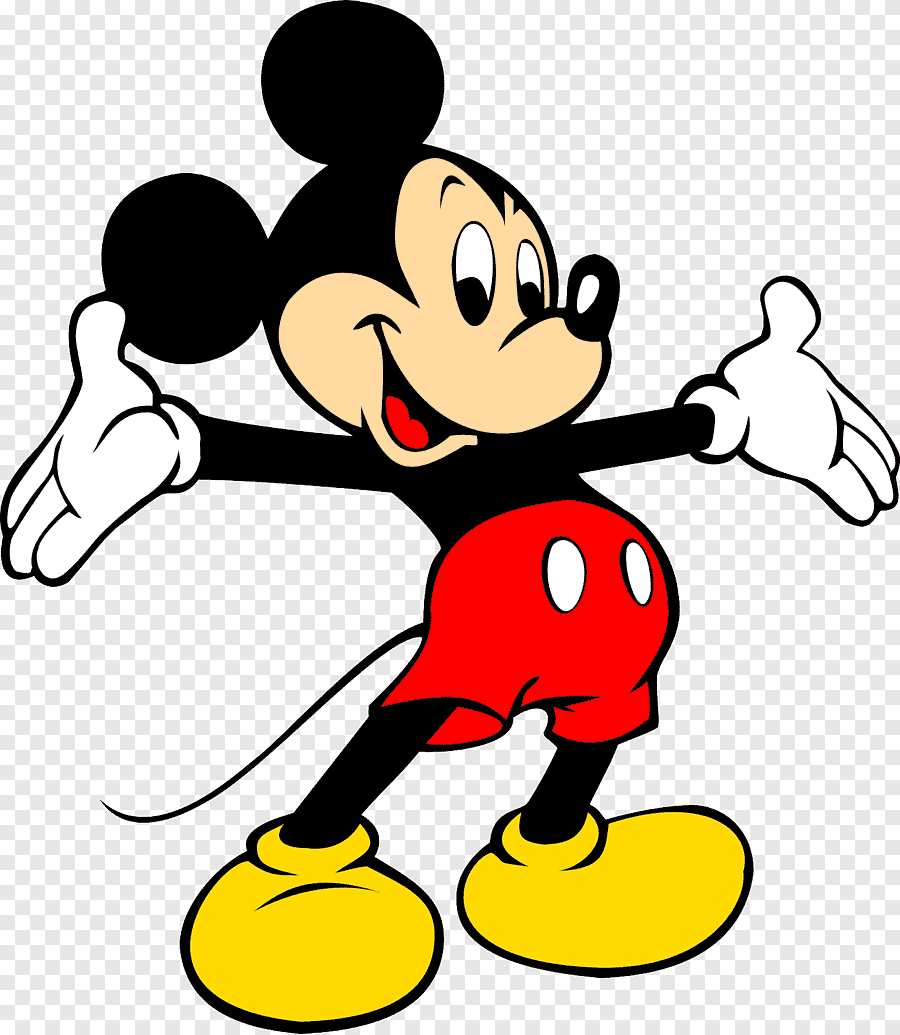 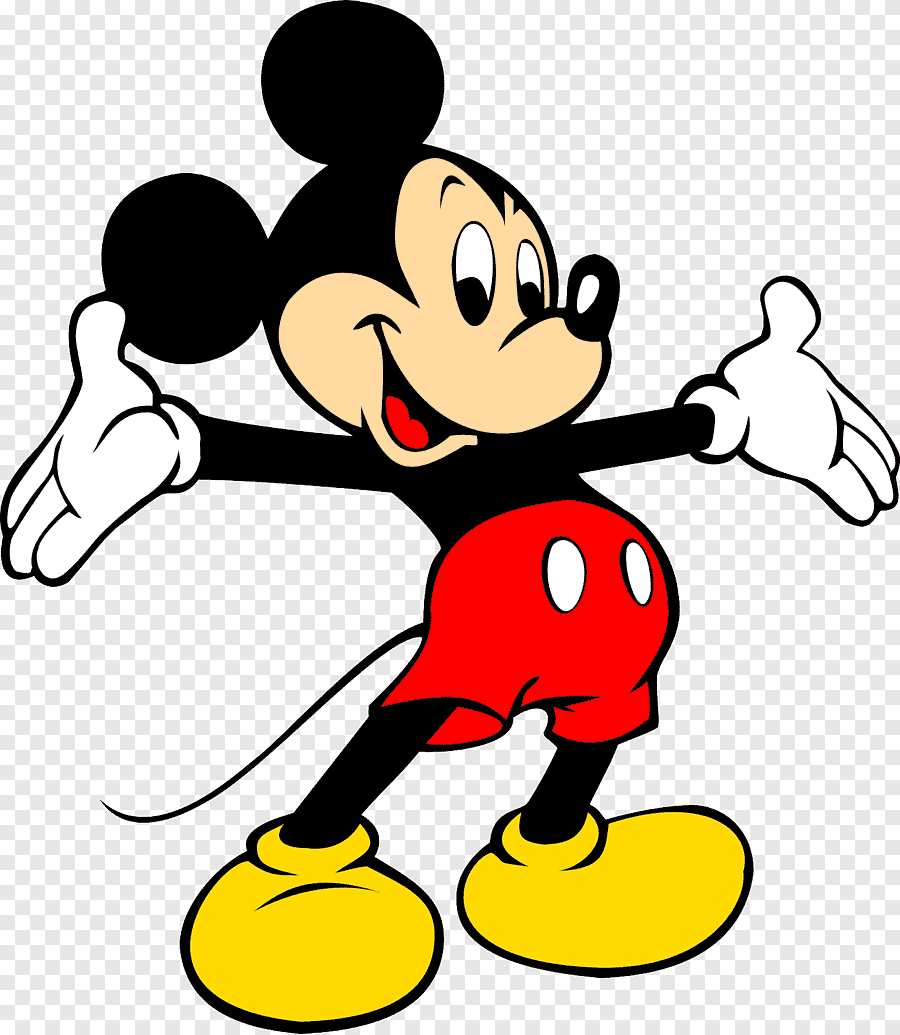 Muon ve dep cân luu ý nhung gì?
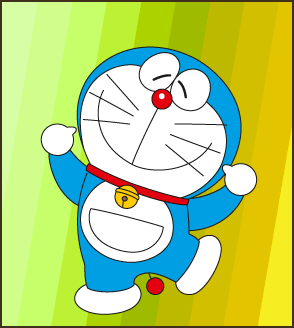 Muon ve dep cân luu ý nhung gì?
Bài tập
Vẽ một hình nhân vật Doraemon
như hình em đã học